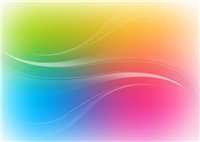 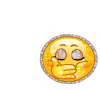 You are welcome!
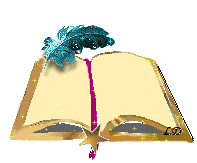 I am glad 
to see you!
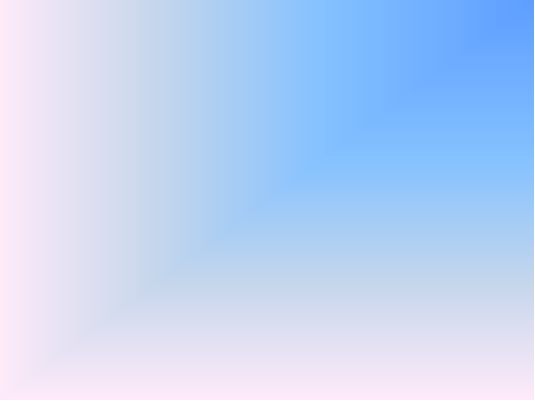 “WE  ARE  CADETS”
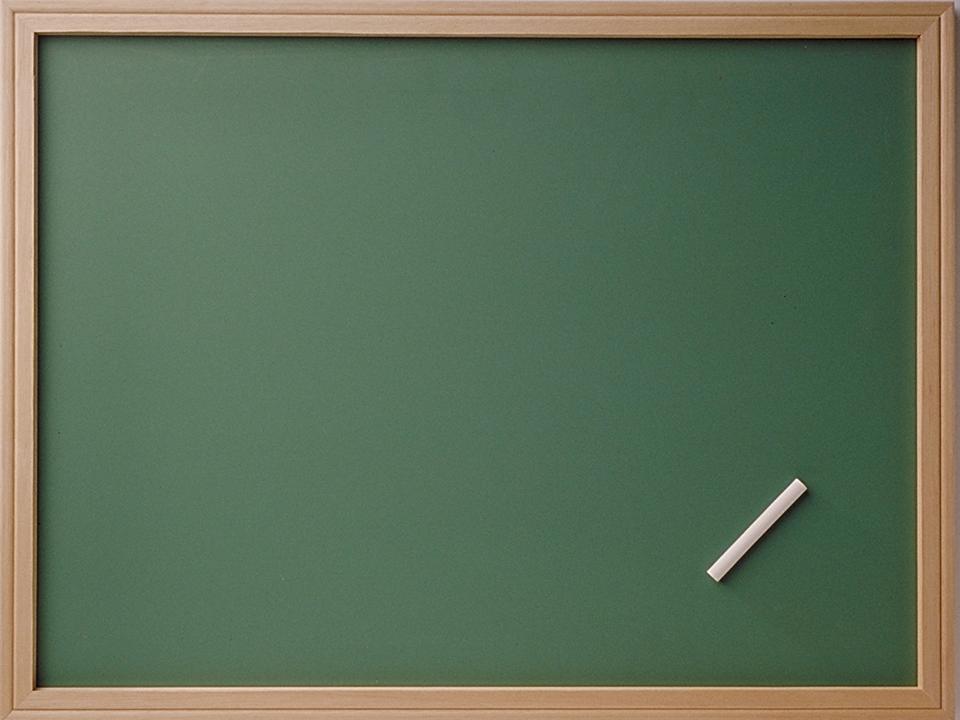 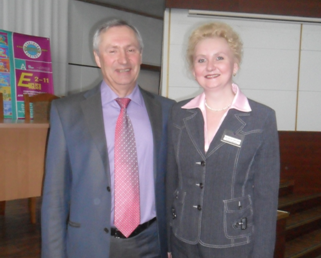 Зав. отделом АСУП
издательства «Просвещение»,
руководитель авторского коллектива
линии УМКС «English 2-11»,
кандидат педагогических наук, профессор

   Кузовлев В.П.
«Иностранному языку научить нельзя,
иностранному языку можно только 
научиться».
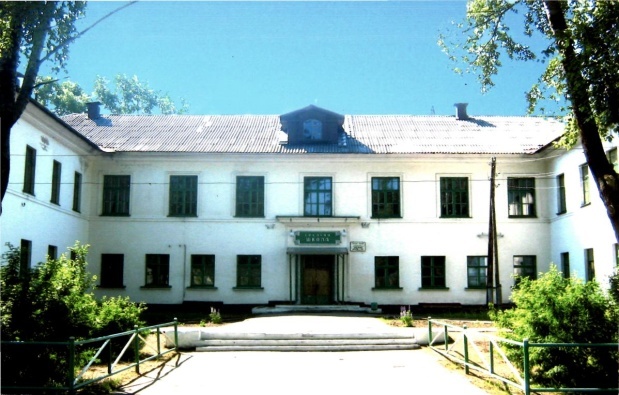 fghghjkkk
fghnjmk
independence
activity
ghjkkkkk
creativity
активность
самостоятельность
творчество
Read the words and find antonyms:
polite                                    stupid
                                           
attentive                              coward

friendly                                evil

clever                                   hate

kind                                      inattentive

brave                                   unfriendly

win                                       impolite

love                                      lose
Whom can we 
call a cadet?
What person can be
called a real patriot?
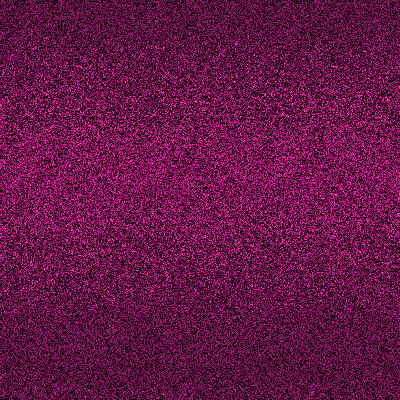 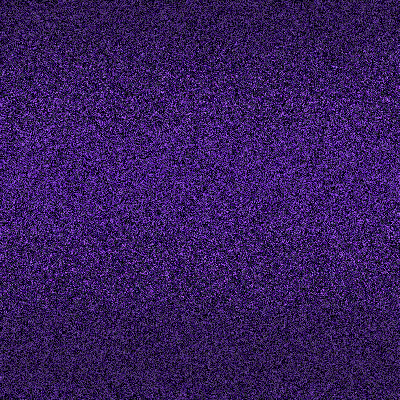 What is Motherland
for you?
What can you say 
about Russian Flag?
The National Flag of Russia
earth
sky
liberty
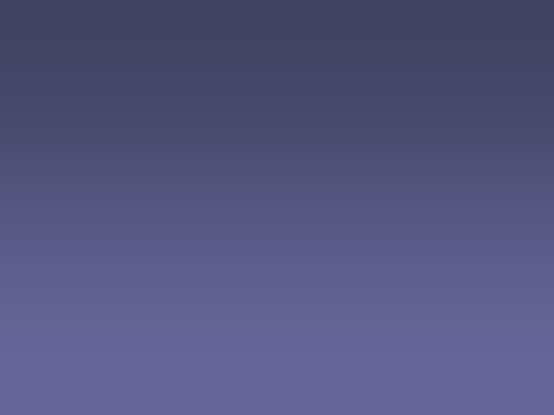 History of the
cadet movement
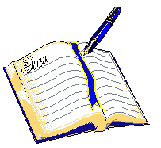 History of the
Armed Forces
Army close fight
Medical training
Drill training
Fire training
Physical training
Choreography and  ballroom dancing
Choral singing
Etiquette
Tourism
Psychology of
communication
Safety of
life activity
Cadet  disciplines
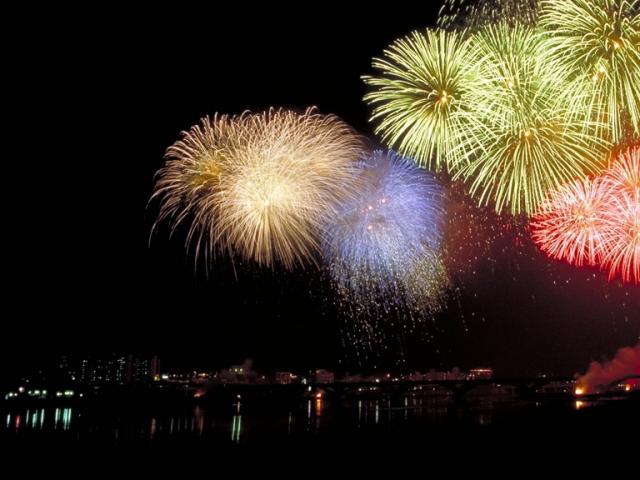 Action time!
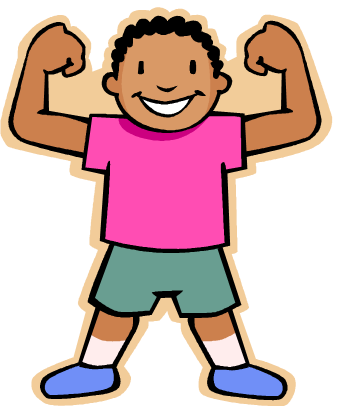 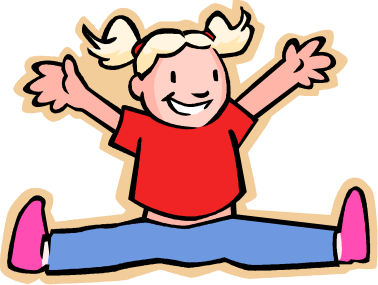 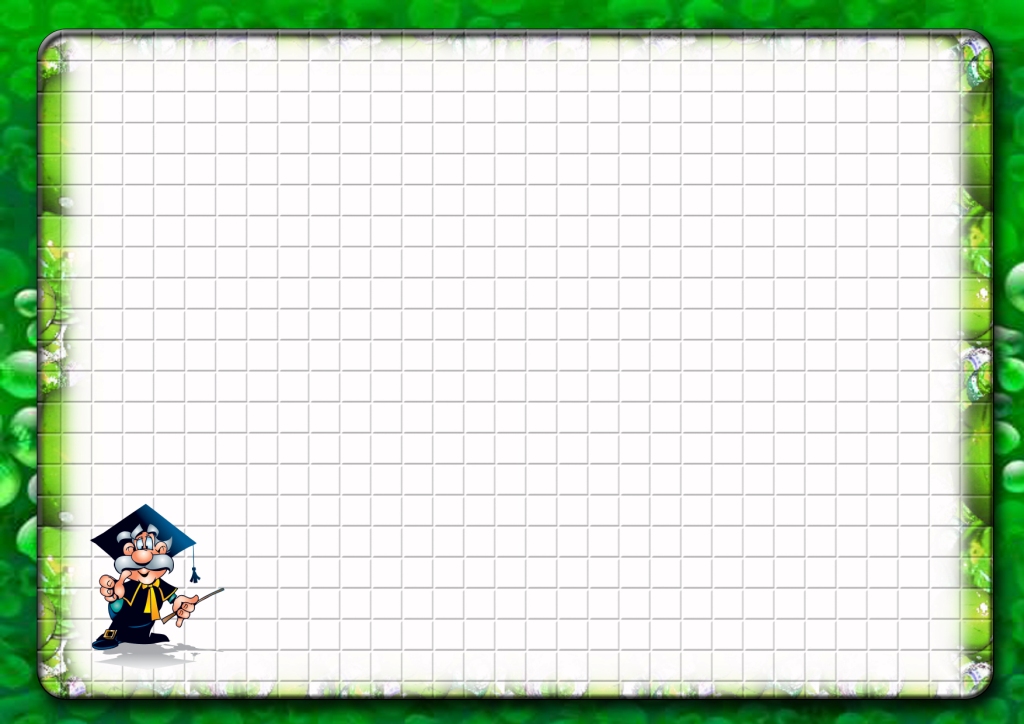 What should / shouldn`t a real cadet do?
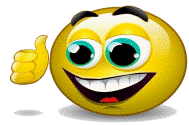 love school and respect teachers

bully classmates and fight with them

care about how he/she looks like

study well and go in for sport

be polite, helpful and honest

be lazy and boastful

keep his/her things in order

8)  know the history of his/her country
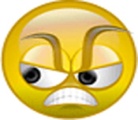 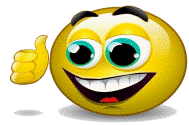 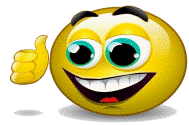 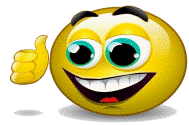 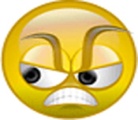 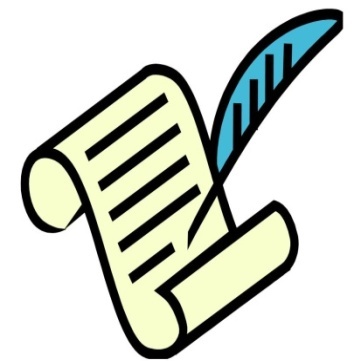 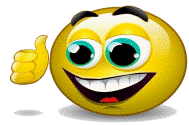 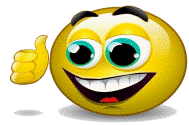 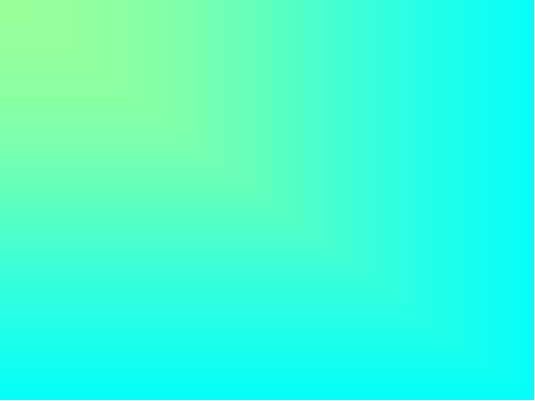 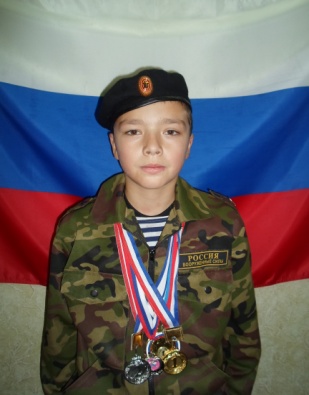 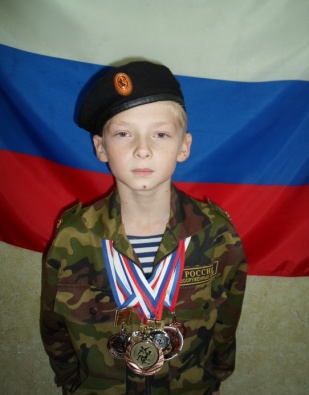 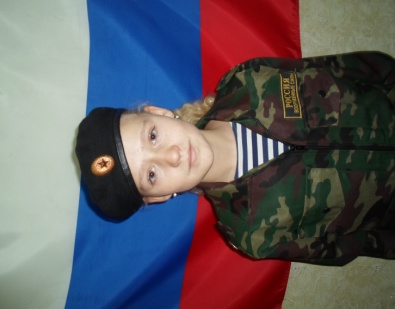 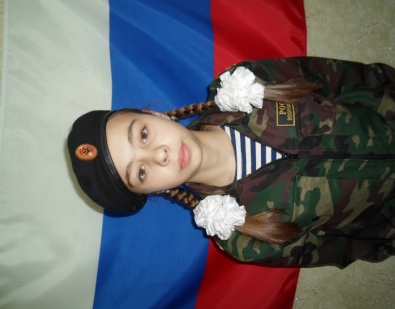 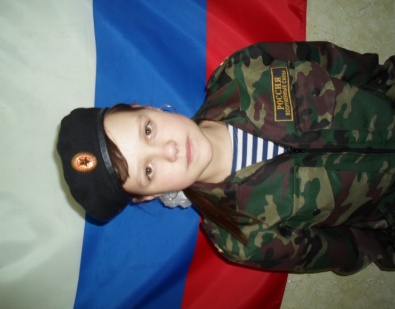 talkative
clever
sporty
helpful
friendly
honest
1
2
3
4
5
6
likes to chat with classmates and other people.
has different medals and prizes.
always tells the truth.
studies well and has excellent marks.
has a lot of friends and spends time with them.
can help to do homework or a test.
Pattern:  Victoria Alexandrovna is bossy because she likes to give commands.